BASEES Conference 2012
The Russian Media Systemin the Context of BRICS
Kaarle Nordenstreng and Svetlana Pasti
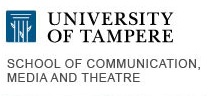 What is BRIC?
BRIC as an acronym for four countries: Brazil, Russia, India and China
Countries of big populations and growing economies
By 2050 they would have constitute the largest and most influential economies in the world
Economic strength will lead to political influence, with BRIC shaking the geopolitical balance of the international system
2
From BRIC into BRICS
2010: Inclusion of South Africa into the BRIC group:  five countries in BRICS, covering
30 percent of the world’s landmass
42 percent of the world’s population
2012 Indonesia began efforts to join BRICS: the world’s  fourth largest population would expand BRICS to the Islamic World – BRIICS
3
Summit meetings
June 2009 		Ekaterinburg, Russia

April 2010 		Brasilia, Brazil

April 2011 		Sanya, China 

March 2012 		New Delhi, India
4
New project Media Systems in Flux: The Challenge of the BRICS countries
Proposal submitted to Academy of Finland
Theoretical concepts of
     - media system
     - role of media and journalists in democracies
     - freedom and independence of media
Empirical mapping of
      - citizen participation in and through media
      - professional orientation of journalists
      - education of journalists
5
Earlier research on Russia
Russian Media Challenge 
   (Nordenstreng, Vartanova & Zassoursky 2001-2002)
Russian journalist in the context of change
    (Pasti 2004)
Witnessing Change in Contemporary Russia
   (Nordenstreng & Pietiläinen, in Huttunen & Ylikangas 2010)
Russian Mass Media and Changing Values
   (Rosenholm, Nordenstreng & Trubina 2010)
6
Russia in BRICS: Initiator
President Putin’s proposal for practical collaboration 
September 2006: a series of high-level meetings of BRIC countries in New York City
May 2008:  a full-scale diplomatic meeting in Yekaterinburg
2010 President Medvedev: “Russia would like the cooperation between the BRIC countries to become a major factor of multilateral diplomacy and to make a substantial contribution to promoting the nascent multipolarity and development of collective leadership by the world’s leading countries.”
7
Russia: Most equal within BRICS
Inequality in Russia is growing more slowly than any of the BRIC countries
Incomes are more evenly distributed than in the United States (Business New Europe 2010)
Sweden is the most equitable nation on earth with a gini coefficient of 23 and Namibia is the least with 70
Russia’s gini coefficient from 39.9 in 2001 to 42.3 in 2008 – lower than the USA and lower than any of the other BRIC countries
8
BRIC middle class
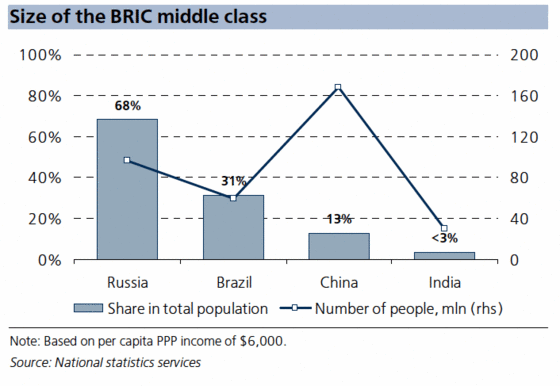 9
Russia’s media system: Paradoxes
First paradox: Media market

On the one hand, this is ranked 10th in the world by economic indicators (Pankin 2010)
On the other hand, nearly 80% of the press consists of non-market publications affiliated closely with financial-industrial groups and partially serve as a cloak for business, or state-owned organizations with financing from regional and local budgets
10
Russia’s media system: Paradoxes
Second paradox: Marriage of liberalism and authoritarianism

On the one hand, the same logic of commercialization, concentration, convergence as in the West - to homogenization of media systems and the triumph of the liberal model 
On the other hand, the authoritarian approach of the government: “instrumentalization of media” (Zassoursky 2004) and “market authoritarianism” (Shevtsova 2005)
11
Russia’s media system: Paradoxes
Third paradox: Profession itself

On the one hand, journalism is a dangerous job: “Over 300 killed, majority in home cities” 
    (Pavel Gutiontov, Russian Union of Journalists in 2000)
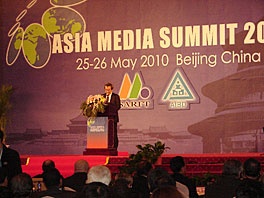 12
Russia’s media system: Paradoxes
On the other hand, journalism is a very fashionable occupation: the growth of journalism schools, number of applicants, many from wealthy families 
Journalism shines as PR and show business, where big money moves and personal career advancement is achieved, especially in large cities
13
Russia’s media system: Paradoxes
Fourth paradox: Democracy vs. job 

On the one hand, the deterioration in the quality of democracy with a decline of media freedom

On the other hand, the satisfaction of the majority of journalists with their jobs
14
World Audit Democracy: Russia   http://www.worldaudit.org/countries/russia.htm
Out of 150 countries Russia occupied place 134 – between Yemen and Chad

Democracy rank in last 13 years from place 106 to 136

Press freedom rank 130

Corruption rank 127 – twice worse than China’s (61) and what Russia had 10 years back (76)
15
15
Editorial autonomy 1992-2008
16
Satisfaction increased
Number of independent reporters decreased from two thirds in 1992 to one fifth in 2008

Main constraints in the work in 2008 were the local authorities and the editorial bosses

 Who were satisfied with their jobs increased in 2008 (72%) in comparison to 1992 (62%)
17
Two main trends of Russian media system
Etatization  
Gives obvious guarantees against market uncertainty
At the same time it does not impede
Commercialization  
Journalism finds itself being with the state and market 
Typical journalist is a happy journalist with two identities: loyal staff employee and market freelancer
18
China as point of comparison(Sparks 2010)
Russia and China - the fourth media model authoritarian corporatist 
China’s specifics: no change in the political structure 
Communist Party recruits the young and talented, still ideologically hegemonic
China provides a refutation of repeated assertion that the middle class is the natural bearer of democracy
19
19
19
China’s specific(Sparks 2010)
State broadcasters and market oriented
High importance of connections, personal power networks and family privileges
Non-transparency of media ownership
Political control with strong market orientation 
Corruption in the media and political intervention of the party committees
20
20
20
Russia with similar specifics
State (in)directly control Russian media
Unclear who really owns media, non-transparency of media market as in Russian economy at large
Journalists do not look fighters for democracy
Corruption is taken as a private matter
Family privileges and personal networks
21
21
Russia and China
Political control over media

Market-driving orientation of media and journalists 
  
Conformism by default among professionals
22
Protest growing in both countries
Communist Party rule is challenged by widespread discontent amongst workers and peasants, often spilling over into savage anti-authority riots 
In China 450 riots in year have been suppressed
In Russia social networks (Facebook, vkontakte) had played the important role in rise of protest movements on winter 2011-2012 
They forced to change agenda of internet media (Morev 2012)
23
Thanks for your attention!
Kaarle.Nordenstreng@uta.fi
http://www.uta.fi/cmt/en/contact/staff/kaarlenordenstreng/index.html

Svetlana.Pasti@uta.fi
http://www.uta.fi/cmt/en/contact/staff/svetlanapasti/index.html
24